Principles of Research Writing & Design Educational SeriesFundamentals of Study Design
Lauren Duke, MA
Program Coordinator
Meharry-Vanderbilt Alliance
17 July 2015
[Speaker Notes: If you have specific questions about your research, please wait until the end of the presentation.

Study Design goes in the methods section when writing a paper.]
Session Outline
Research Question
Type of Study
Observational
Experimental
Quasi-experimental
Study Designs
Cross-sectional Studies
Cohort Studies
Case Control Studies
Randomized Controlled Trial (RCT)
Case-series
Case Report
What do you want to know?
Cause and effect? Prevalence? Incidence?
Example: What a child watches on television and violent behavior
Is this your first study with this population?
Is it feasible?
Money
Time
Rare outcomes
Infrastructure
How many participants do you have access to?
[Speaker Notes: How much money and time do you have?
Are you studying a rare disease?]
What do you want to know?
Predictor vs. Outcome variables
Violent Behavior
Television Program
[Speaker Notes: Sex, age, and race will always be predictor variables because nothing in your study can influence them. Other variables can be interpreted as either predictor or outcome variables, and depends on the cause and effect hypothesis.]
All Studies
Experimental
Observational
Randomized Control Trial
Non-randomized
Descriptive
Analytic
Quasi-experimental
Case reports
Cohort Study
Case series
Cross Sectional
Case-Control Study
Observational Analytic Study Designs
Cross Sectional Studies
Can be used to examine 
associations between two 
or more variables

Prevalence
[Speaker Notes: All measurements are taken on a single occasion or within a short period of time. 

This type of study measures prevalence: the proportion who have a disease or condition at one point in time.]
Cross Sectional Studies
Serial Surveys
Using cross sectional studies in the same population over certain time intervals
[Speaker Notes: With Serial Surveys, you can see the prevalence of a disease, drug use, or other characteristic over time to show you changes: increases, decreases, leveled off results. This is not the same as a cohort study, because a new sample from the population is drawn each time.]
Cohort Studies
Prospective cohort study begins here
Prospective and Retrospective
Incidence
The proportion who 
develop a disease or 
condition over time. 

Outcome has not yet 
occurred
Retrospective cohort study begins here
[Speaker Notes: Estimates incidence: the proportion who develop a disease or condition over time. 

Even diseases we think of as relatively common, such as breast cancer, happen at such a low rate in any given year that large numbers of people must be followed for long periods of time to observe enough outcomes to produce meaningful results.]
Multiple-Cohort Studies
Two or more separate samples of subjects
One group with exposure to a potential risk factor, one without
Levels of exposure
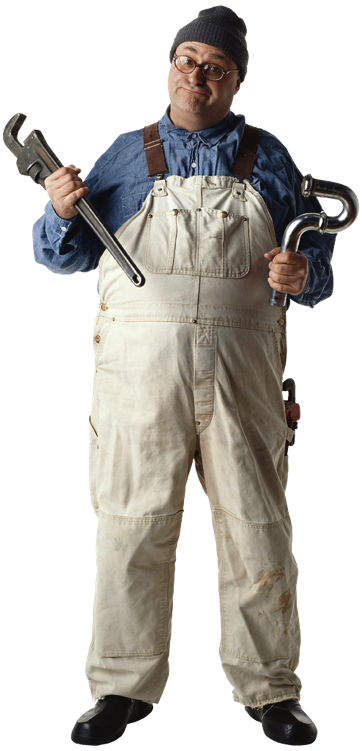 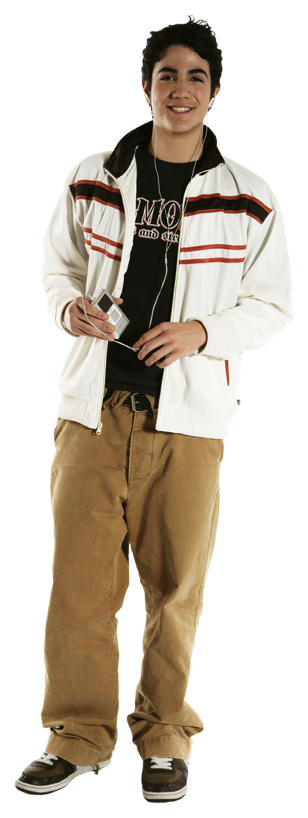 Exposure
Control
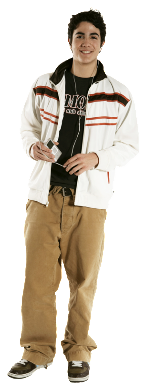 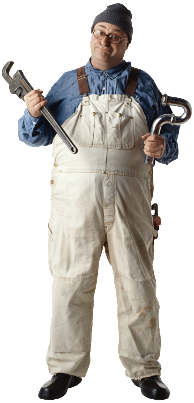 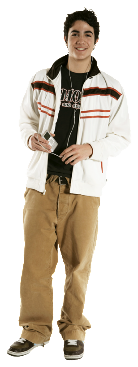 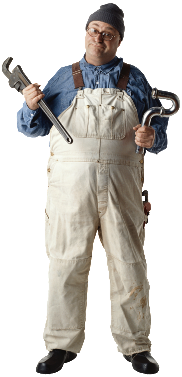 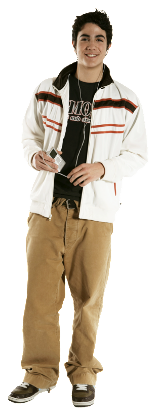 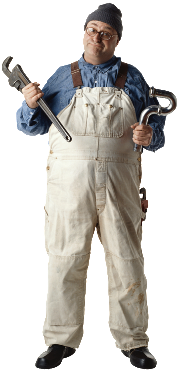 Outcome
Outcome
[Speaker Notes: Different from a case control study because here the two groups are chosen based on the level of the predictor, not chosen based on the presence or absence of an outcome.]
[Speaker Notes: Cross sectional
Disadvantages: Does not establish a causal relationship. A factor that is associated with prevalence of a disease may be a cause of the disease but may also just be associated with duration of the disease. 

It can also require a large sample size depending on what disease being is studied in the general population. 


Prospective cohort: 
Advantages
Prevents the predictor measures from being influenced by the outcome Because the outcome has not occurred yet
Disadvantages
Expensive
Inefficient for studying rare outcomes
                Time-consuming

Even diseases we think of as relatively common, such as breast cancer, happen at such a low rate in any given year that large numbers of people must be followed for long periods of time to observe enough outcomes to produce meaningful results.

Retrospective cohort studies: 
Advantages
Prevents the predictor measures from being influenced by the outcome
Relatively inexpensive and less time-consuming

Subjects are already assembled, baseline measurements have already been made, and the follow-up period has already taken place. 

Disadvantages
Limited investigator control over sampling, follow-up, and quality of baseline measurements. 

The existing data may be incomplete, inaccurate, or measured in ways that are not ideal for answering the research question. 

Multiple cohort:
Advantages
May be the only feasible approach for studying rare exposures to potential occupational and environmental hazards. 
Disadvantages
Confounding variables are accentuated]
Case-Control Studies
“Working backwards” 
or Retrospective
Effect studied first, 
Cause second

Ex. Infant sleeping
position and SIDS
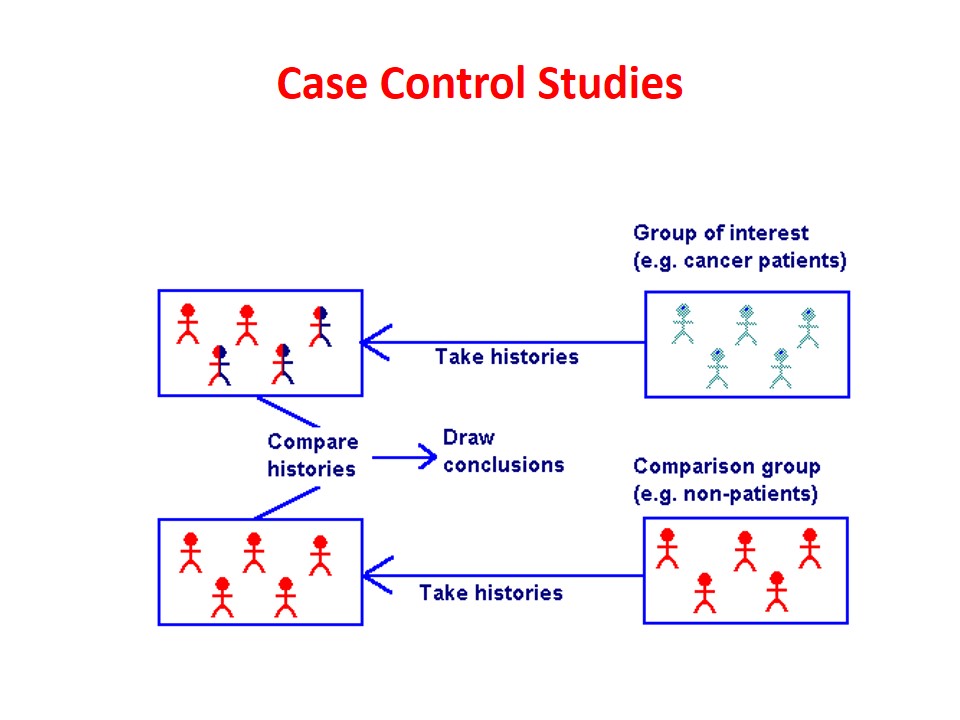 Case-Control Studies
[Speaker Notes: Case control
Advantages
Relatively inexpensive
Efficient for studying rare diseases
Disadvantages
Increased risk of bias
Only one outcome can be studied As opposed to cross sectional studies and cohort studies

A factor that is associated with prevalence of a disease may be a cause of the disease but may also just be associated with duration of the disease. 

Depending on what disease is being studied in the general population. 

Because you’re sampling backwards.

Infant sleeping position and SIDS]
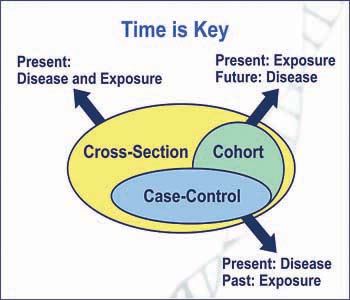 Observational Descriptive Study Designs
Case-series Studies
Descriptive, not analytic
Not hypothesis driven
Smaller sample size
Specific population
Tracks participants with known exposure, potentially based on similar treatment, and examines medical records for outcome.
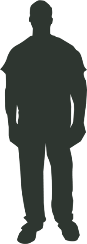 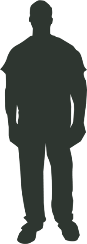 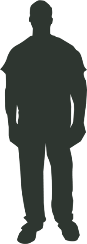 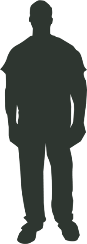 Follow-up
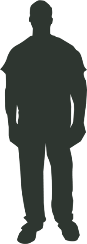 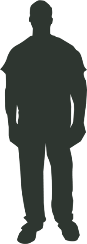 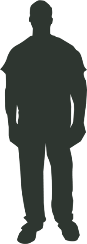 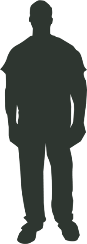 [Speaker Notes: People who have a similar diagnosis are followed to see their outcome.]
Case-Report Study
A detailed report of the of an individual patient
Symptoms
Signs
Diagnosis
Treatment
Follow-up
Treatment
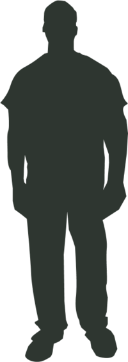 Follow up
Symptoms
Diagnosis
[Speaker Notes: The difference between a case series is that this is just with an individual patient. Can have more than one case report.]
Experimental Study Designs
Randomized Clinical Trial (RCT)
Parallel, between-groups design
Can have more than two groups
Investigator assigns treatment
Random assignment
Participants are blind to group assignment
Double-blind studies
Gold Standard
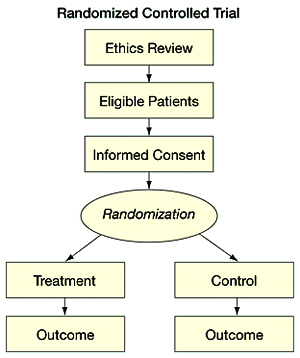 Quasi-experimental Design
Same as RCT, with no random assignment
Treatment with or without control group
Effect of a specific intervention on a specific population
Groups may already be defined
Investigators may designate cutoffs for treatment 
    vs. control
Pre-test Post-test design
Practice effects
All Studies
Experimental
Observational
Randomized Control Trial
Non-randomized
Descriptive
Analytic
Quasi-experimental
Case reports
Cohort Study
Case series
Cross Sectional
Case-Control Study
Supplemental Resources
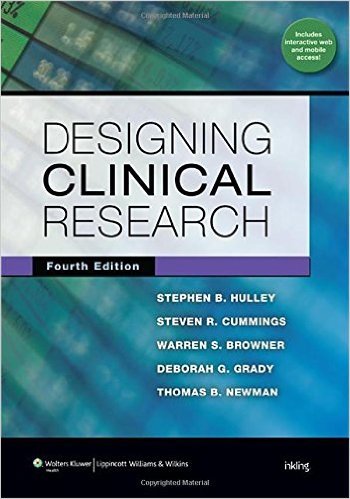 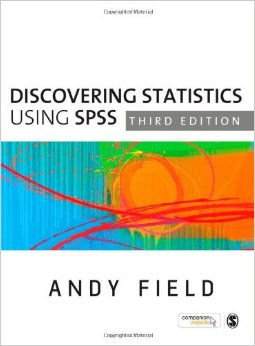 [Speaker Notes: Field- great book on stats and how to use SPSS, easy to ready from analyses rel (also has a book on SAS) covers how you enter variables in to SPSS  to growth models]
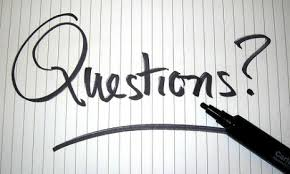 Please complete evaluation forms prior to leaving- Thanks!
Session Schedule
To RSVP call (615) 963-2820 or email mva@Meharry-Vanderbilt.org
[Speaker Notes: Powerpoint slides and supplemental resources  will be loaded to the MVA website]